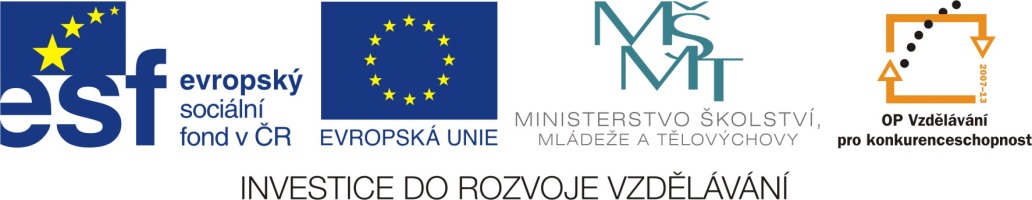 Pohlavní soustava
Vypracovala: Mgr. Miroslava Komárová
EU V-2 Př8Miroslava KomárováZŠ Zákupy
Název: Pohlavní soustava
Cíl: Výuka nového učiva o pohlavní soustavě
Doba: 25 – 30 minut
Pomůcky: interaktivní tabule
Mužské pohlavní orgány
Varlata
Nadvarlata
Chámovody
Předstojná žláza (prostata)
Penis – předkožka
           - žalud
           - tři topořivá tělesa
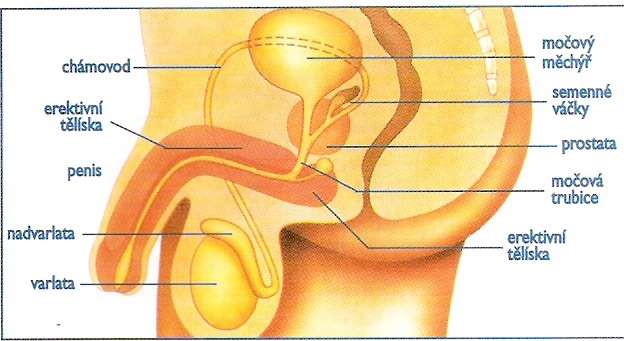 [Speaker Notes: Obrázek: http://dospivani.ic.cz/PROJ/kluci/pohlorg.htm]
Spermie
Jsou mužské pohlavní buňky
Začínají se tvořit v pubertě a produkce trvá až do pozdního stáří
Zrají asi 75 dní
Shromažďují se v nadvarlatech, odtud jsou vedeny chámovodem do močové trubice
Semeno (ejakulát) 3 – 5 ml
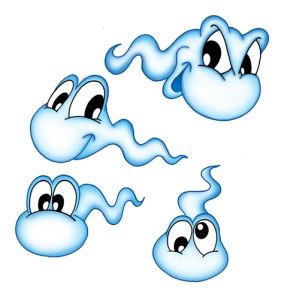 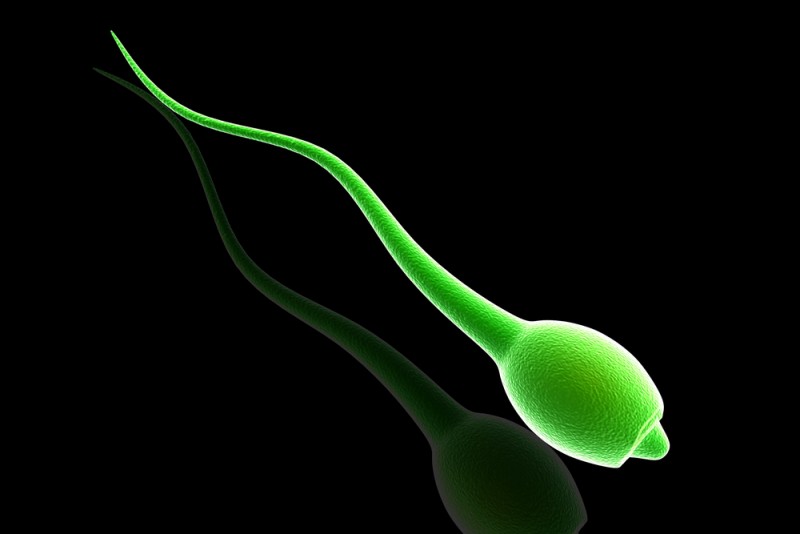 [Speaker Notes: Obrázek: http://www.emag.cz/spermie-zivot-je-rozhodovani/tisk/
              http://vtm.zive.cz/aktuality/k-vajicku-miri-spermie-ze-zkumavky]
Ženské pohlavní orgány
Vaječníky
Vejcovody
Děloha
pochva
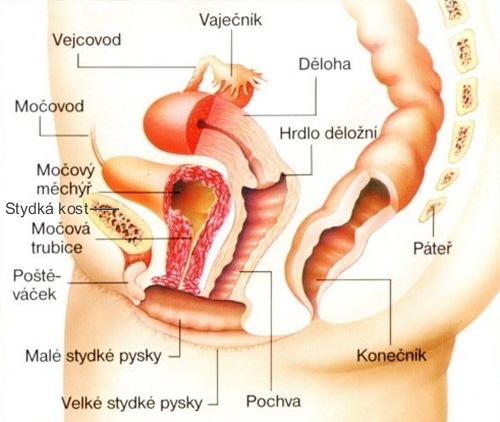 [Speaker Notes: Obrázek: http://vyuka.zsjarose.cz/index.php?action=lesson_detail&id=566]
Vajíčka
Jsou ženské pohlavní buňky
Začínají dozrávat v pubertě (12. – 15. rok), společně se začínající menstruací
Konec dozrávání (přechod – klimakterium) kolem 50. roku
Během života ženy dozraje asi 400 vajíček
Pokud vajíčko není oplozeno odchází z těla při menstruaci
Menstruační cyklus trvá nejčastěji 28 dní
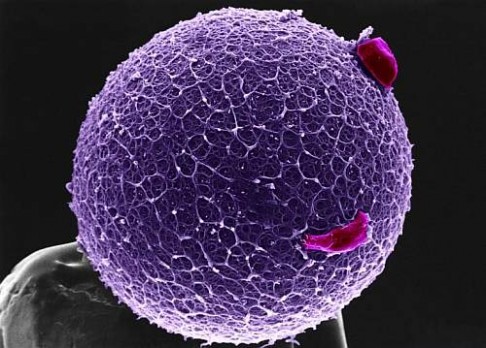 [Speaker Notes: Obrázek: http://21stoleti.cz/blog/2012/02/28/mytus-zboren-zeny-tvori-vajicka/]
Oplození
K oplození nejčastěji dochází ve vejcovodech
V ejakulátu je asi 300 – 350 milionů spermií, vajíčko oplodní pouze jediná
V těle ženy mohou spermie přežívat až tři dny
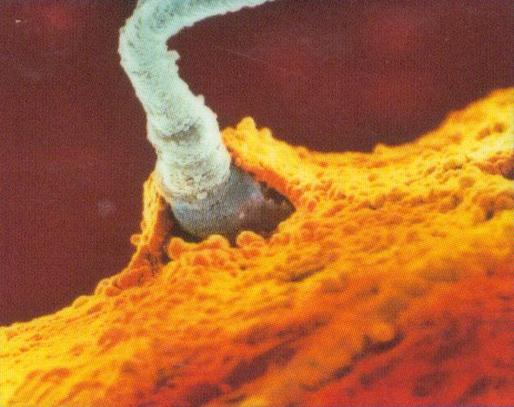 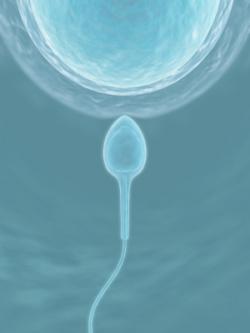 [Speaker Notes: Obrázek: http://www.osel.cz/index.php?clanek=1156
              http://www.reprogenesis.cz/unikatni-databaze/darovane-spermie/]
Antikoncepce
Přípravky proti nechtěnému otěhotnění a pohlavním chorobám

Prezervativ
Pesar
Hormonální antikoncepce
Hormonální injekce
Antikoncepční náplasti
Nitroděložní tělísko
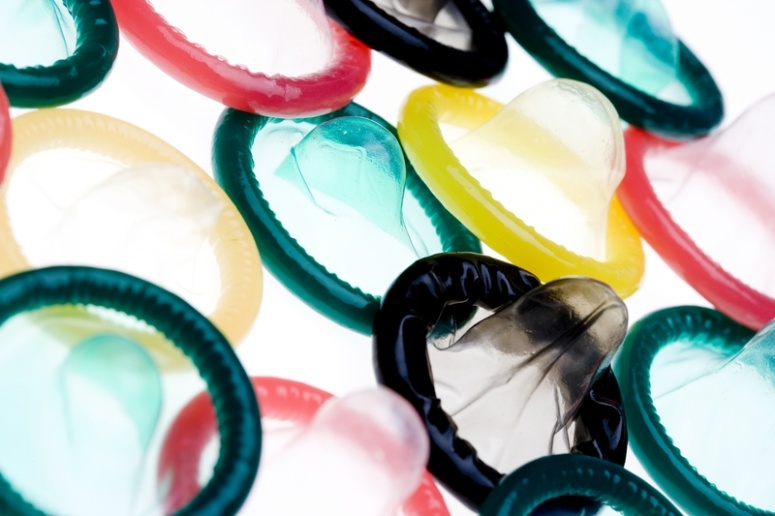 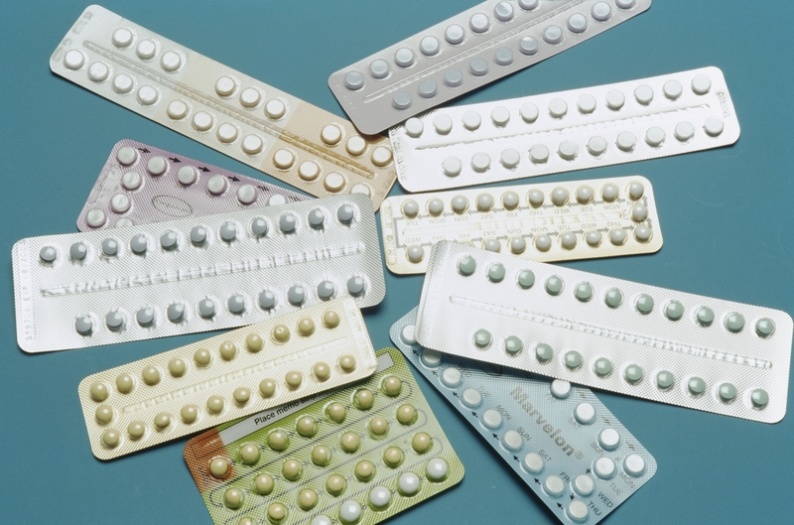 [Speaker Notes: Obrázek: http://tema.novinky.cz/antikoncepce]
Onemocnění
Syfilis
Kapavka
Opary
Bradavice
AIDS